Data Analytics: The Data Mining Process
Daniel L. Silver, PhD
1
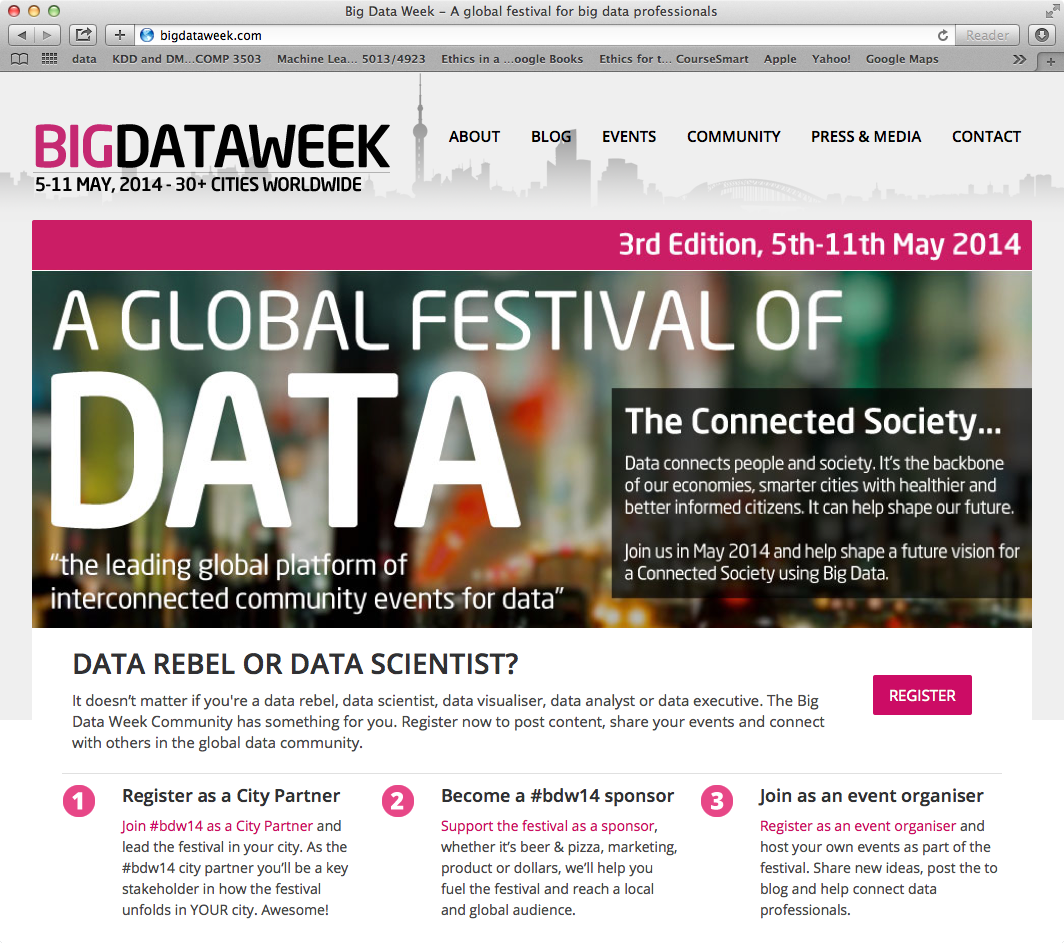 2
Outline
What is AIDA?
Data Analytics Overview
The Data Mining Process
Data Consolidation and Warehousing
Data Preparation
OLAP and Data Visualization
Predictive Modeling and Evaluation
Important Trends
3
What is AIDA?
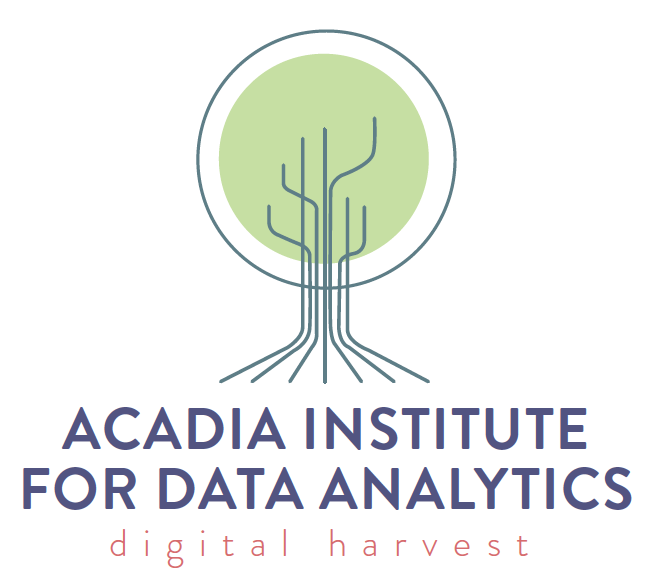 What:
An institute, not a research group
Who:
Danny Silver, Director
Wes Booth, Comm. & Events Coordinator
Where:
5th Floor Patterson Hall, Acadia University
When:
Since January, 2014
Why: AIDA’s Mission
To advance knowledge in data analytics through:
Collaborative and interdisciplinary research
Application and commercialization 
Education and training 
Promotion and outreach
To foster the ethical application and commercialization of data analytic solutions to challenges facing industry, government and society in rural Canada.
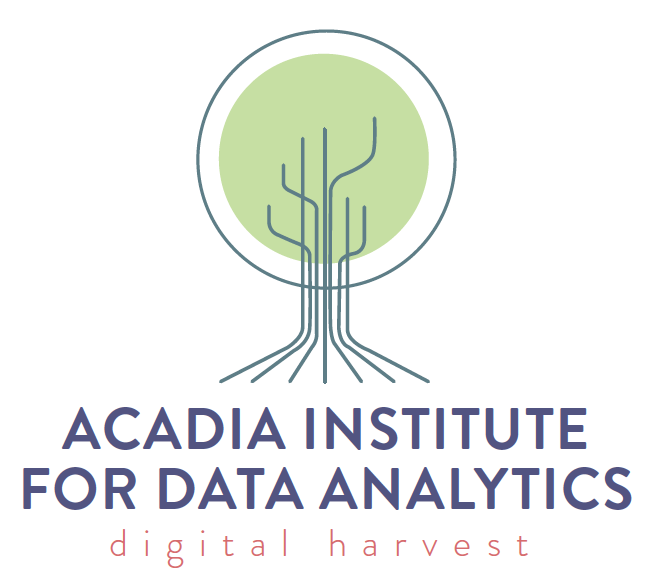 AIDA’s Objectives
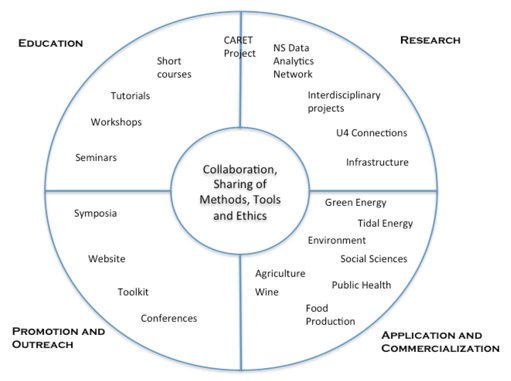 Initial foci:
Agriculture
Agri-Food
Environment
Green energy
AIDA’s Mission
To advance knowledge in data analytics through:
Collaborative and interdisciplinary research
Application and commercialization 
Education and training 
Promotion and outreach
To foster the ethical application and commercialization of data analytic solutions to challenges facing industry, government and society in rural Canada. 
The institute will initially focus on agriculture, agri-food, the environment, and green energy.
AIDA Objectives
Promotion and Outreach: To provide visibility for data analytics initiatives undertaken by members and communicate relevant events to industry, government and the public.  To make the institute relevant to rural business and industry.  To foster sharing of knowledge and use of data analytics through vehicles such as web inventories of member competencies and resources.
Research:  To encourage, facilitate and leverage fundamental and interdisciplinary research and to attract high quality visiting scholars.  To work with members to provide shared technical infrastructure for research and development where possible.
Education: To facilitate the development and delivery of educational programs such as short courses, training workshops, and seminars that are focused on the needs of members.
Application and Commercialization: To foster the development of innovative applications for use in academia, industry and government.  To establish Nova Scotia as a leader in the application of data analytics to rural problems. To stimulate technology transfer, commercialization and the development of new startups.
Data Analytics for the Wine and Fruit Growing Industries
Date: March 29th, 2014 Time: 8:30 am – 1:00 pm Location: Acadia University, Clark Commons
Schedule: 8:30 am – Registration/Networking – Light Breakfast 9:00 am – Welcome and Introduction 9:10 am – 4 x 10 minute short talks (local practitioners)  10:10 am – Coffee, displays and networking10:25 am – Keynote speaker  11:25 am – Panel discussion – DA for the wine & fruit growing sector 12:00 pm – Lunch/Networking

Sponsored by NS Department of Economic and Rural Development and Tourism (ERDT)
9
Data Analytics for the Wine and Fruit Growing Industries
Short Talks:
David Colville (Research Scientist, Applied Geomatics Research Group)
What Will Grow Where?: Mapping the Meteorological Landscape of Southwestern Nova Scotia
Angus Ells (Manager, Oxford Foods)
Developing a QGIS-based pest monitoring system for wild blueberries
Dr. Colin Bell (Biologist/Farmer - Windermere Hills Farm & Vineyard) 
Grape Crown Gall in N.S.
Dr. Sean Myles (CRC, Faculty of Agriculture, Dalhousie University)
Data-driven apple breeding in the Annapolis Valley
Keynote Speaker: 
Dr. Jim Willwerth (Senior Staff Scientist, CCOVI, Crock University) 
Protecting vineyards using large data sets:  VineAlert and monitoring cold tolerance in grapevines
10
Data Analytics Overview
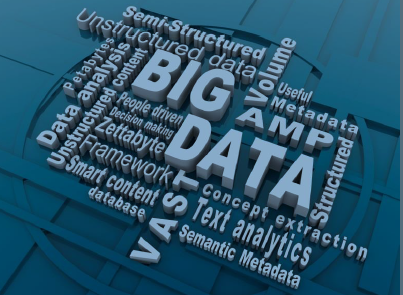 11
“We are drowning in information, but starving for knowledge.” John Naisbett                                                                                Megatrends, 1988Data Analytics
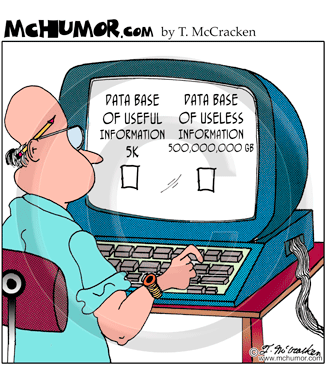 Not a new field:
	Since 1990s: Data Analysis, 
	Knowledge Discovery, 
	Data Mining, Data Warehousing
A multidisciplinary field:
Database 
Visualization 
On-line Analytical Processing (OLAP)
Math and Statistics
Machine Learning
[Speaker Notes: Organizations gather considerable amounts of data on a daily basis:
Supermarket scanners	Credit card readers
Automated bank tellers	The internet 

The volume of data defies manual efforts of  analysis and summary (one estimate shows only 5 -7% of collected data are ever revisited)

A major challenge is how to convert expanding data stores into useful knowledge]
Data Analytics Overview
What is Data Analytics?       
A Process
Consolidating, inspecting, cleaning, transforming, and modeling data 
Goal of discovering useful patterns, making predictions, and supporting decision making 
Data Warehousing, Data mining, and Data Visualization are  major components.
Data Analytics Overview
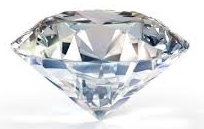 Knowledge
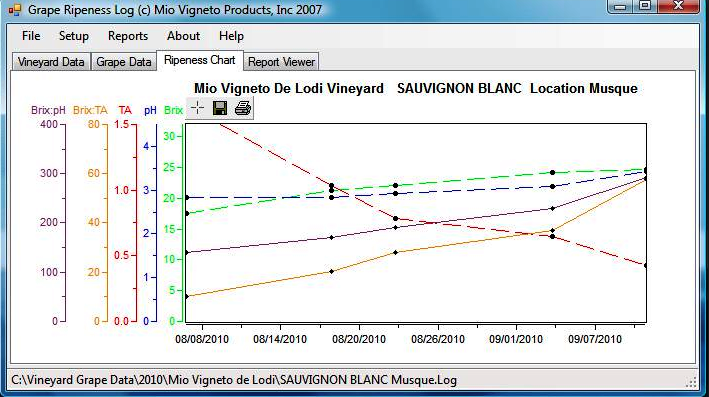 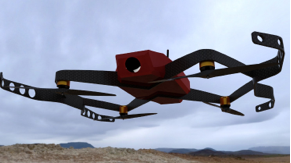 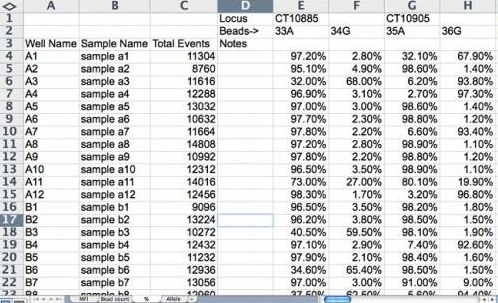 Data Mining
& Visualization
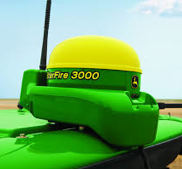 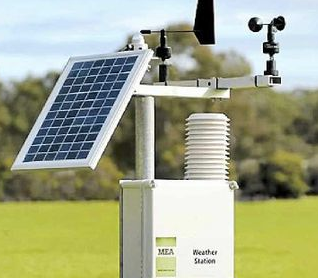 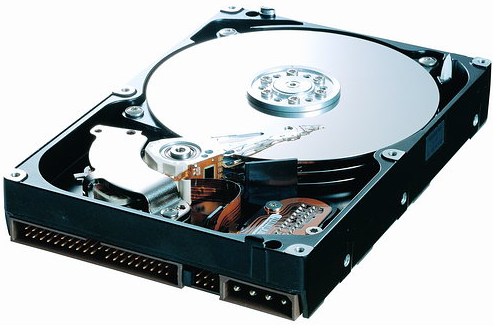 Data Preparation
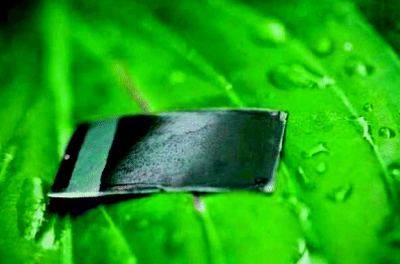 Data Consolidation
and Warehousing
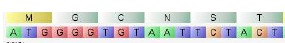 Data Analytics Overview
Why has DA become important? 
Abundance of data  Big Data !!
Inexpensive, powerful computing systems
Strong theoretical/mathematical foundations 
statistics and machine learning
database management systems
Competitive focus of organizations:
Business Intelligence, Knowledge Management
DA and Agriculture
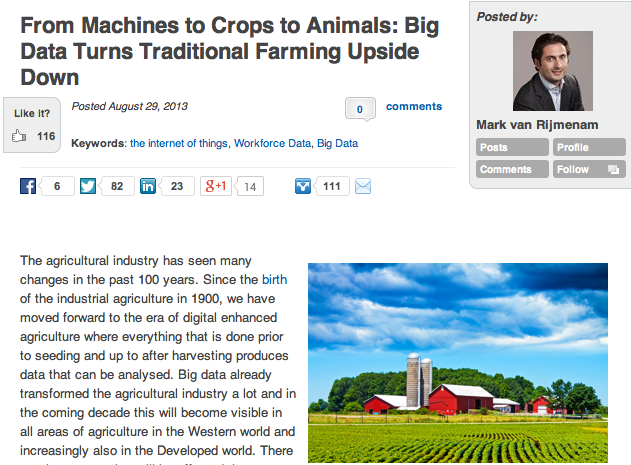 informaecon.com July, 2013
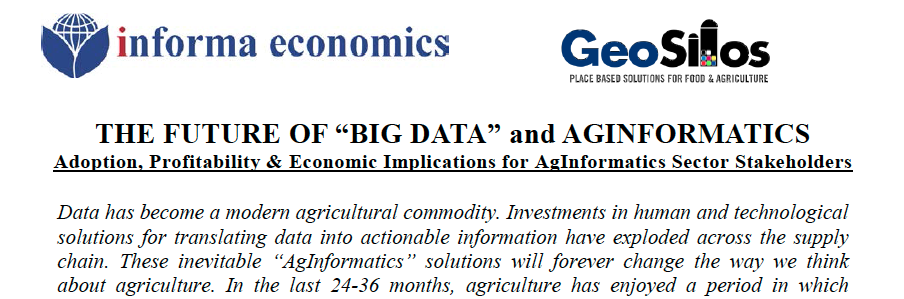 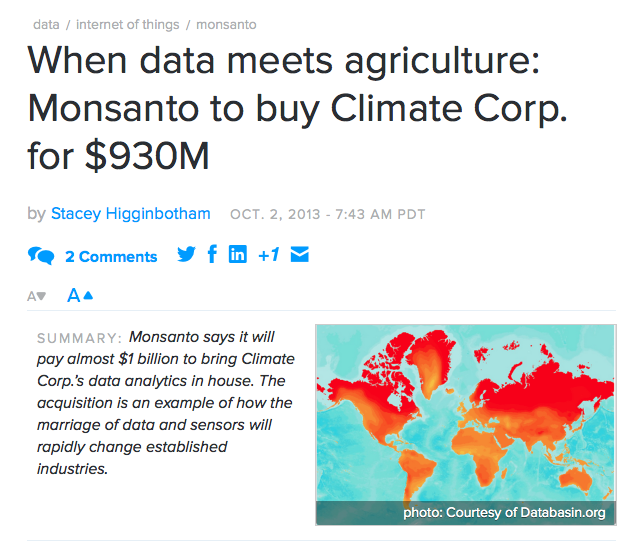 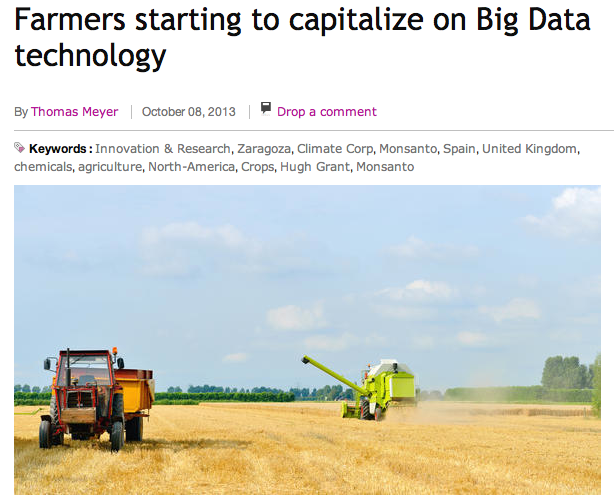 Business Intelligence/DA Cycle
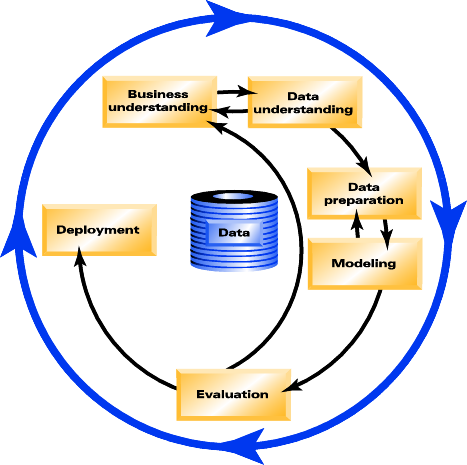 Discover Knowledge 
= Data Mining
Knowledge
Problem
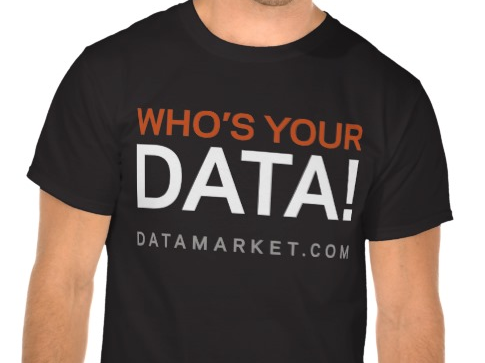 Identify
Problem or 
Opportunity
Act  on
Knowledge
Measure Effect
of Action
Strategy
Results
Application Areas Private/Commercial Sector
Marketing:  segmentation, targeted marketing,			customer relationship management, ...
Finance:  investment support, portfolio management
Banking & Insurance:  credit and policy approval
Agriculture/Food:  harvest forecasting, optimizing pesticide use, quality control (eggs, apples) 
Science and medicine:   hypothesis discovery, 				prediction, classification, diagnosis 
Manufacturing:  process modeling, quality control
Engineering:  pattern recognition, signal processing
Environment:  water quality, acquiver recharge models, erosion modeling, wastewater treatment control
Application Areas Public/Government Sector
Finance:  investment management, price forecasting
Taxation:  adaptive monitoring, fraud detection 
Health care:   medical diagnosis, risk assessment,			cost /quality control
Education:  process and quality modeling, 				resource forecasting
Insurance:  worker’s compensation analysis 
Security:   bomb, iceberg detection
Transportation:  simulation and analysis
Public Admin:  demographic analysis, municipal planning
DA and Agriculture
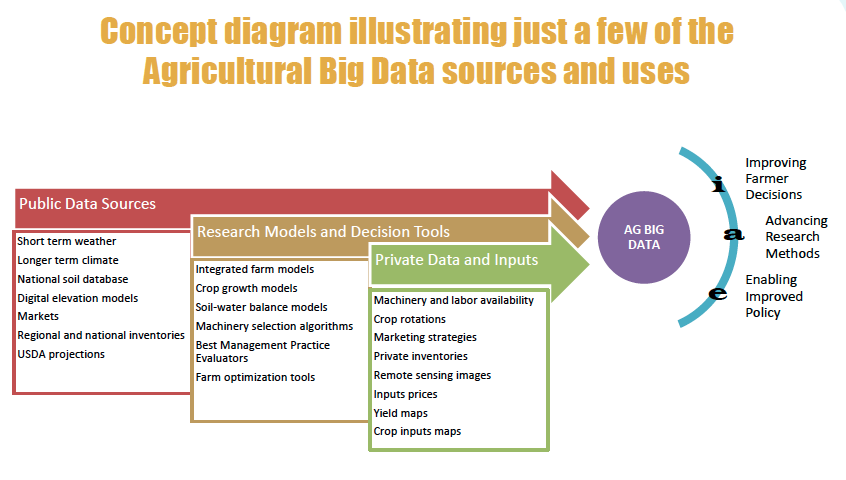 The Data Mining Process
CRISP-DM
Method

CRoss
Industry 
Standard 
Process 
for
Data 
Mining
Developed by employees at SPSS, NCR, DaimlerCrysler
Copyright 2003-4, SPSS Inc.
21
The CRISP-DM Method
Business Understanding:
Establish project objectives and requirements
Convert into a data mining problem definition
Consider model transparency, personal privacy, key input variables, various approaches
Define the success criteria
Create a detailed project plan.
Copyright 2003-4, SPSS Inc.
22
The CRISP-DM Method
Data Understanding:
Identify internal and external sources of data
Discover insights into the data 
Identify data quality problems
Detect interesting subsets of data 
Create initial Meta Data Report (MDR) - Data about the data (syntax and semantics)
Copyright 2003-4, SPSS Inc.
23
Data Consolidation & Warehousing
Garbage in      Garbage out 
The quality of results relates directly to quality of the data
50%-70% of DM process effort will be spent on data consolidation and preparation
Major justification for a Data Warehouse
Data Consolidation & Warehousing
From data sources to consolidated data repository
Analysis and 
Info Sharing
Operational
DBMS
ETL = Extraction, Transformation, Loading
Data
Warehousing
Legacy 
DBMS
Warehouse
or Datamart
Flat Files
A clean, consistent and reliable source of organizational data
Metadata flow
External
Data Warehousing
Definition:  The strategic collection, cleansing, and consolidation of organizational data to meet operational, analytical, and communication needs.

75% of early DW projects were not completed
Data warehousing is not a project
It is an on-going set of organizational activities
Must be business benefits driven
Relationship between DW and DA
Strategic
Tactical
Rationale
for data
consolidation
Analytics
Data Mining 
Data Visualization
Data
 Warehousing
Source of 
consolidated
data
[Speaker Notes: Need to get objectives of each participant.]
The CRISP-DM Method
Data Preparation: 
Construct dataset to be used for modeling
Select file/table, record, and attributes
Reduce attribute dimensionality
Reduce attribute range
Transform representation as needed
Multiple iterations with the modeling phase
Update MDR to reflect changes
Visualization tools can play key role
Copyright 2003-4, SPSS Inc.
28
Data Preparation
Select set of examples
choose sampling method
consider sample complexity
deal with volume bias issues
Reduce attribute dimensionality
remove redundant and/or correlating attributes
combine attributes (sum, multiply, difference)
Reduce attribute value ranges
group symbolic discrete values
quantize continuous numeric values
Data Preparation
Transform data
decorrelate and normalize values 
map time-series data to static representation
Encode data 
representation must be appropriately for the Data Mining tool which will be used 
continue to reduce attribute dimensionality where possible without loss of information
OLAP and Visualization tools can play key role
Data Visualization
Graphical representation of data 
View of relationships between data
The right abstraction of the data 
Allows us to explore the data
Communicates – Informative
Elegant - Simple
Aesthetically pleasing
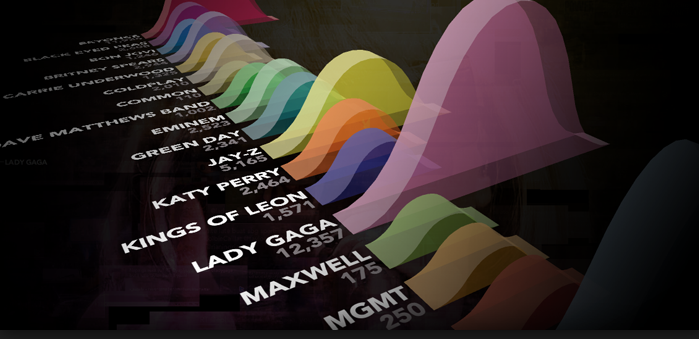 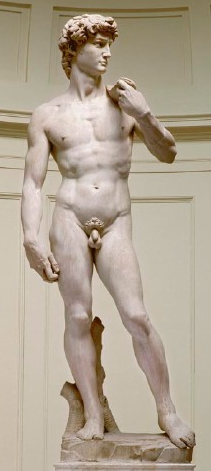 [slide courtesy of Stan Matwin]
Big Data, Saint John, NB
31
Metrics: count,
average size, quality
Location
(region, 
soil type)
OLAP
cube
Time
(day of year, 
hour)
Produce
(variety, name)
OLAP: On-Line Analytical Processing
OLAP Functionality
Dimension selection 
slice & dice
Rotation
allows change in perspective
Filtration 
value range selection
Navigate hierarchies 
drill-downs to lower levels 
roll-ups to higher levels
Profit Values
Sales
Region
OLAP
cube
Year 
by Month
Product Class
by Product Name
OLAP: On-Line Analytical Processing
OLAP Functionality
Dimension selection 
slice & dice
Rotation
allows change in perspective
Filtration 
value range selection
Navigate hierarchies 
drill-downs to lower levels 
roll-ups to higher levels
OLAP: On-Line Analytical Processing
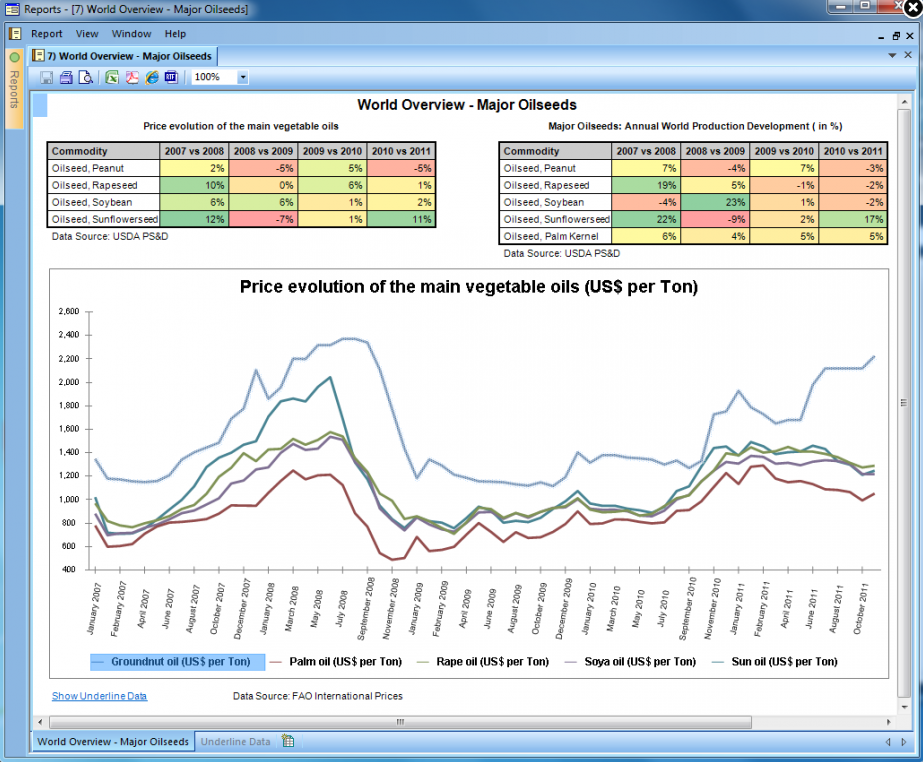 Simple
Example
OLAP: On-Line Analytical Processing
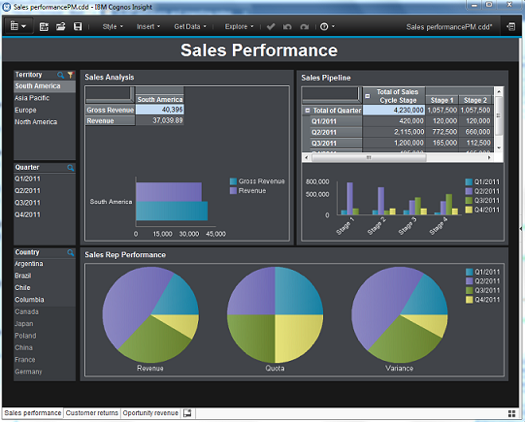 IBM 
Cognos 
Insight
Wind Map - Animation
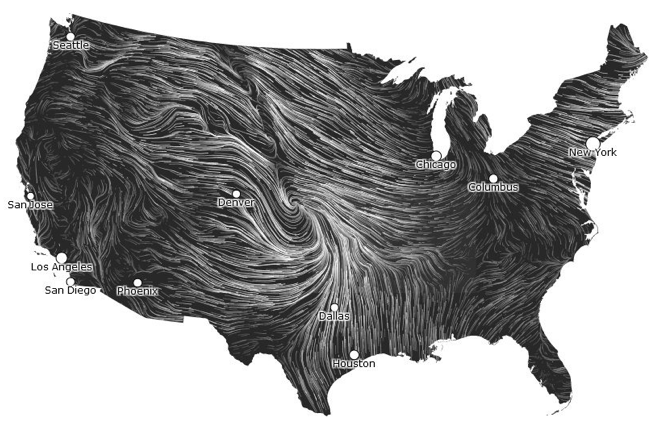 Source:  http://hint.fm/wind/  [Martin Wattenberg]
Data from the National Digital Forecast Database
36
Ture Size of Africa
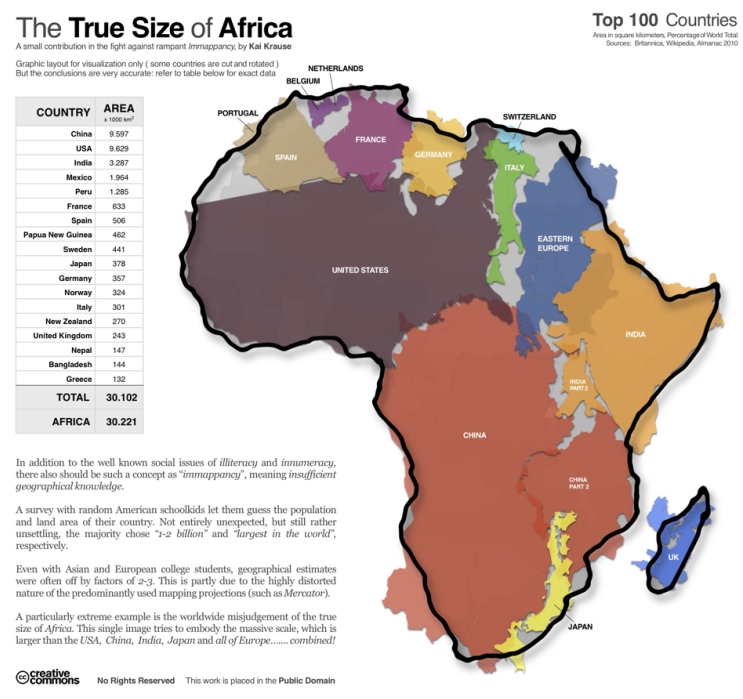 Source: http://flowingdata.com/2010/10/18/true-size-of-africa/ [Kai Kruse]
37
What New Yorkers Complain About
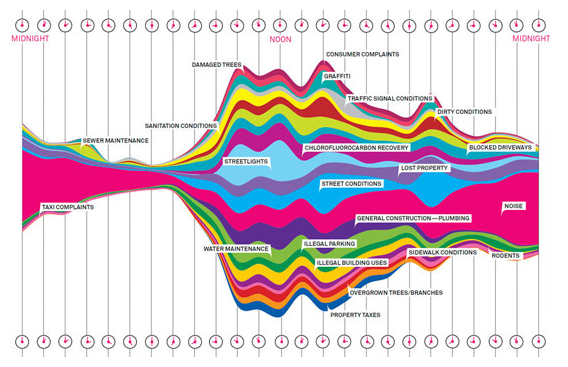 Source: Wired - NY 311, 50,000 calls a day
38
Visualizing Social MediaGeography of Hate
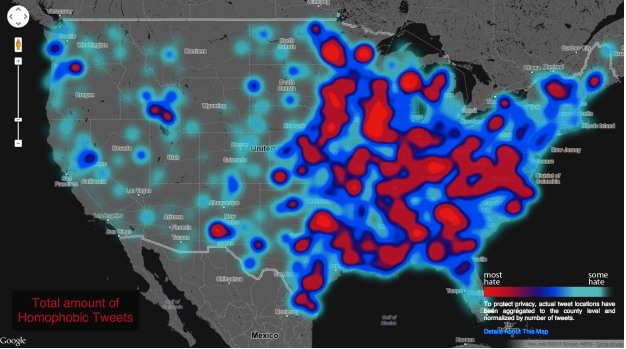 Source: http://users.humboldt.edu/mstephens/hate/hate_map.html#
39
The CRISP-DM Method
Modeling:
Select and apply modeling techniques
Some techniques may require additional data preparation
Optimize model parameters for best models
Multiple iterations through the Data Preparation and Modeling phases
Copyright 2003-4, SPSS Inc.
40
Age
Income
$(x)
x
Overview of Data Mining Methods
Automated Exploration/Discovery
e.g..  discovering new market segments
distance and probabilistic clustering algorithms
Prediction/Classification
e.g.. forecasting gross sales given current factors
regression, neural networks, genetic algorithms
Explanation/Description
e.g.. characterizing customers by demographics 				and purchase history
inductive decision trees,   							 association rule systems
if age > 35
   and income < $35k 
         then ...
[Speaker Notes: At the university, the corporate sponsors and within the greater business community ...
Research
Investigate and advance state-of-the art KDD technologies and processes and their application to marketing information
Application 
Identify problems and apply appropriate KDD technologies and processes 
Facilitate project management though the transfer of success factors
Promotion and Resource
Act as a catalyst and resource on KDD
Publish research and case study results
Establish Atlantic Canada as a leader
Education 
Develop and deliver KDD seminar material at the academic and industry level]
O1
O2
f(x)
x
I1
I2
I3
I4
x2
x1
Data Mining Methods
Prediction and Classification 
Function approximation (curve fitting)
Classification (pattern recognition) 
Methods:
Statistical regression
Artificial neural networks
Inductive decision trees
Nearest neighbour algorithms
Support vector machines
A
B
1
Classification
Y
0
Logistic Regression
Y=f(A,I)
Y
B
B
B
B
B
B
B
B
B
B
A
I
B
A
B
A
B
B
B
B
B
A
Age
(years)
B
A
B
B
A
A
B
A
A
A
B
A
B
B
B
B
A
A
A
A
A
A
B
A
A
B
A
B
A
Income ($)
Classification
Artificial Neural Network
Y
B
B
…
B
B
B
B
B
B
B
B
B
A
B
A
B
B
A
I
B
B
B
A
Age
(years)
B
A
B
B
A
A
B
A
A
A
B
A
B
B
B
B
A
A
A
A
A
A
B
A
A
A
B
A
B
A
Income ($)
Classification
Root
A?
A?
I?
Inductive Decision Tree
Leaf
A
B
B
B
B
B
B
B
B
B
B
B
B
A
B
A
B
B
B
B
B
A
Age
(years)
B
A
B
B
A
A
B
A
A
A
B
A
B
B
B
B
A
A
A
A
A
A
B
A
A
A
B
A
B
A
Income ($)
The CRISP-DM Method
Evaluation/Interpretation:
Evaluate models against the success criteria using independent data sets (generalization)
Analyse and interpret model for new found knowledge
Decide on the use of model/knowledge/results
Copyright 2003-4, SPSS Inc.
46
Interpretation and Evaluation
Visualization tools helpful here as well:
sensitivity analysis  (I/O relationship)
histograms of  value distributions
time-series plots and animation
requires training and practice
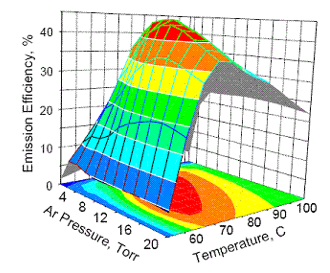 The CRISP-DM Method
Deployment:
Use of models/knowledge can vary …
As simple as generating a project report
As complex as implementing a repeatable data mining system that is integrate into a larger business process.
Copyright 2003-4, SPSS Inc.
48
Important Trends
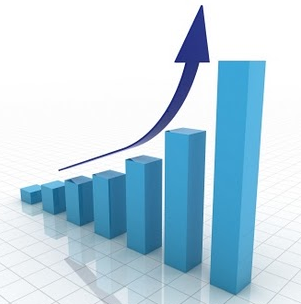 [Speaker Notes: Organizations gather considerable amounts of data on a daily basis:
Supermarket scanners	Credit card readers
Automated bank tellers	The internet 

The volume of data defies manual efforts of  analysis and summary (one estimate shows only 5 -7% of collected data are ever revisited)

A major challenge is how to convert expanding data stores into useful knowledge]
What makes Big Data – “Big”
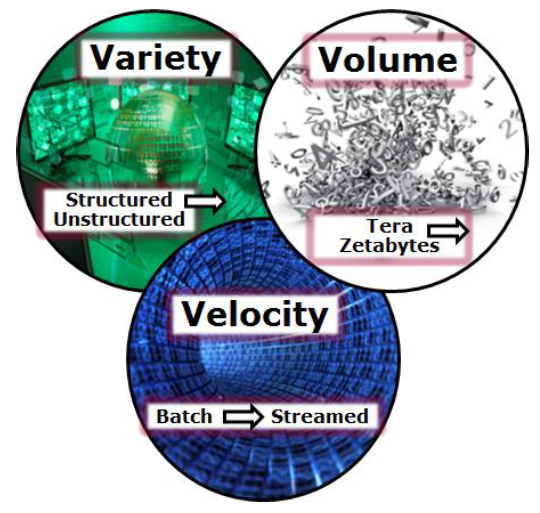 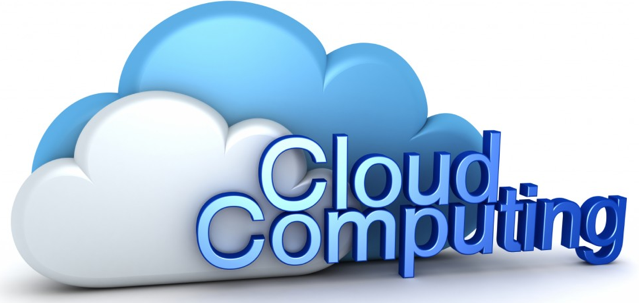 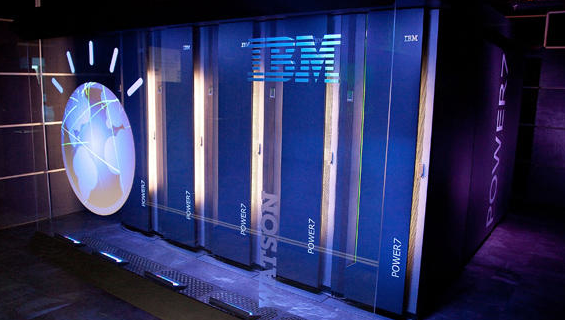 Mobile, Real-time
Delivery
Data Capture Technology
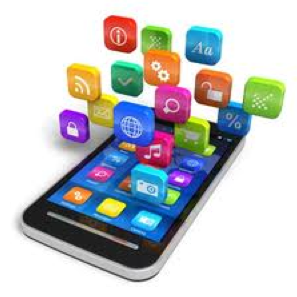 High Performance Computing
50
10 Trends for 2014-15
Investment in big data analytics on the rise (Chief Data Officers)
Collection and analysis of mobile device data increasing
Age of Context / Internet of Things - personal activity monitors
Predictive Analytics to take center stage
Data visualization  fosters a strong data analysis culture
Hadoop-based reliable HPC will gain stature
Analytics in the Cloud (Amazon Web Services, Microsoft Azure) enables scalable, fast, secure, cheap solutions
Smarter apps that use personal data and improve with experience
Use of unstructured internal and external (social media) will grow
Data privacy and security concerns will grow
10 Trends for 2014-15
Investment in big data analytics on the rise (Chief Data Officers)
Collection and analysis of mobile device data increasing
Age of Context / Internet of Things - personal activity monitors
Predictive Analytics to take center stage
Data visualization  fosters a strong data analysis culture
Hadoop-based reliable HPC will gain stature
Analytics in the Cloud (Amazon Web Services, Microsoft Azure) enables scalable, fast, secure, cheap solutions
Smarter apps that use personal data and improve with experience
Use of unstructured internal and external (social media) will grow
Data privacy and security concerns will grow
Big Data Analytics Global Outlook
Business exceeded $31B in 2013. 
Expect to reach $114B in 2018 [ABIreseach]
Investing or planning to invest in Big Data : 58% (2012)  64% (2013) [Gartner]
91% Fortune 1000 companies have Big Data plans [New Vantage Partners, 2013]


	
[source] http://www.yellowfinbi.com/YFCommunityNews-If-the-benefits-of-Big-Data-Analytics-are-indisputable-why-are-many-struggling-t-151123
53
But Organizations Feel Overwhelmed
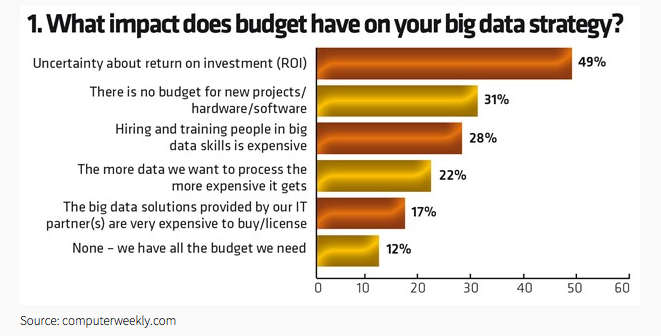 54
[Speaker Notes: A recent Bain & Company study, examining more than 400 large organizations with Big Data aspirations, found that only 23% had a clear strategy for effectively using Big Data Analytics. Only 18% of respondents to the abovementioned CompTIA survey agreed that they were “exactly where they wanted to be in managing and using data”.]
10 Trends for 2014-15
Investment in big data analytics on the rise (Chief Data Officers)
Collection and analysis of mobile device data increasing
Age of Context / Internet of Things - personal activity monitors
Predictive Analytics to take center stage
Data visualization  fosters a strong data analysis culture
Hadoop-based reliable HPC will gain stature
Analytics in the Cloud (Amazon Web Services, Microsoft Azure) enables scalable, fast, secure, cheap solutions
Smarter apps that use personal data and improve with experience
Use of unstructured internal and external (social media) will grow
Data privacy and security concerns will grow
Age of Context / Internet of Things
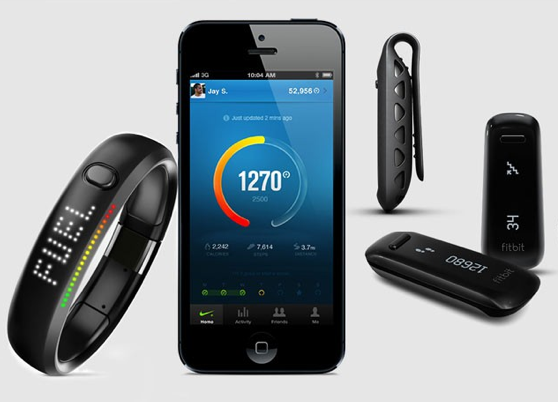 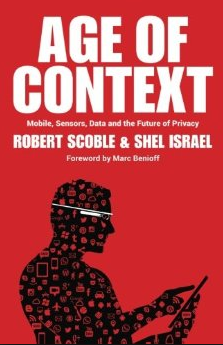 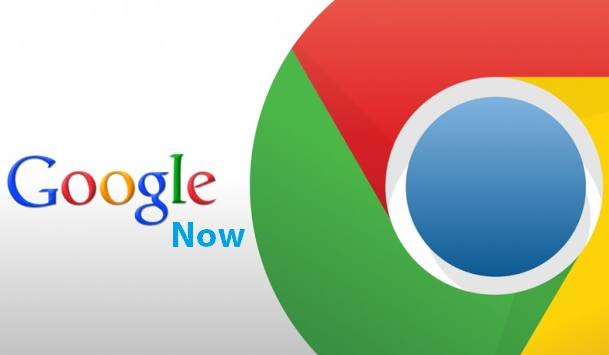 56
10 Trends for 2014-15
Investment in big data analytics on the rise (Chief Data Officers)
Collection and analysis of mobile device data increasing
Age of Context / Internet of Things - personal activity monitors
Predictive Analytics to take center stage
Data visualization  fosters a strong data analysis culture
Hadoop-based reliable HPC will gain stature
Analytics in the Cloud (Amazon Web Services, Microsoft Azure) enables scalable, fast, secure, cheap solutions
Smarter apps that use personal data and improve with experience
Use of unstructured internal and external (social media) will grow
Data privacy and security concerns will grow
Predictive Weather Analytics
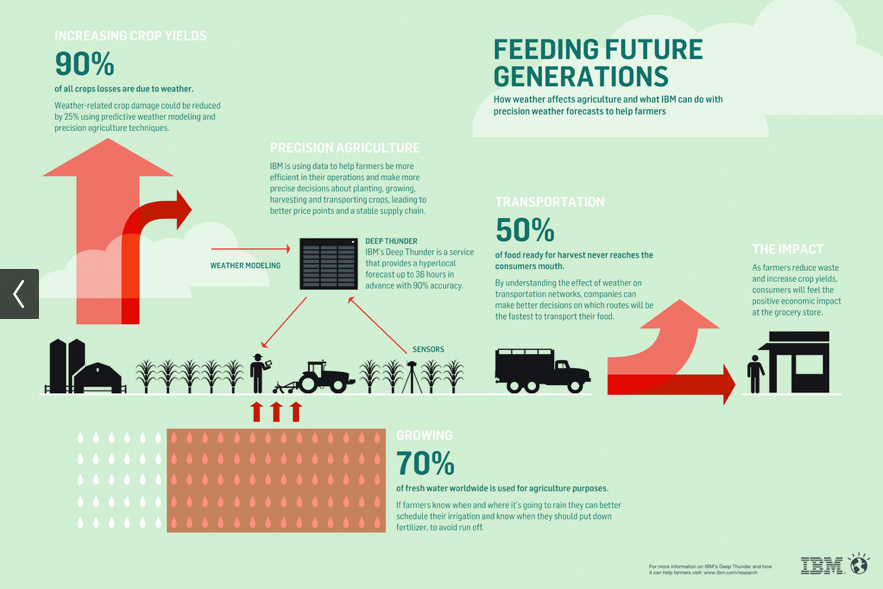 58
10 Trends for 2014-15
Investment in big data analytics on the rise (Chief Data Officers)
Collection and analysis of mobile device data increasing
Age of Context / Internet of Things - personal activity monitors
Predictive Analytics to take center stage
Data visualization  fosters a strong data analysis culture
Hadoop-based reliable HPC will gain stature
Analytics in the Cloud (Amazon Web Services, Microsoft Azure) enables scalable, fast, secure, cheap solutions
Smarter apps that use personal data and improve with experience
Use of unstructured internal and external (social media) will grow
Data privacy and security concerns will grow
Growth of Unstructured Data
80% of Data is Unstructured
Much is text based:
Business data
Call center transcripts
Other CRM
Email
Web pages
News Groups
Admin. documents
Regulatory information
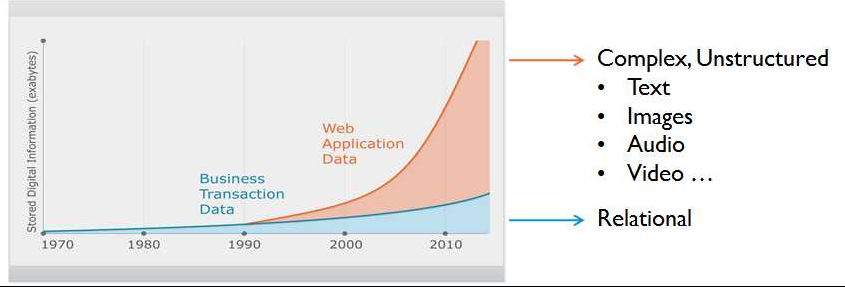 10 Trends for 2014-15
Investment in big data analytics on the rise (Chief Data Officers)
Collection and analysis of mobile device data increasing
Age of Context / Internet of Things - personal activity monitors
Predictive Analytics to take center stage
Data visualization  fosters a strong data analysis culture
Hadoop-based reliable HPC will gain stature
Analytics in the Cloud (Amazon Web Services, Microsoft Azure) enables scalable, fast, secure, cheap solutions
Smarter apps that use personal data and improve with experience
Use of unstructured internal and external (social media) will grow
Data privacy and security concerns will grow
Top-Down – traditional DA Architecture Bottom-up – Big DA Architecture
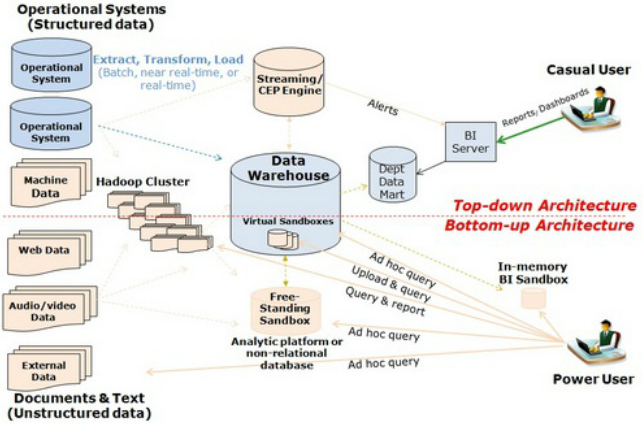 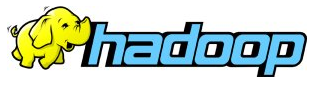 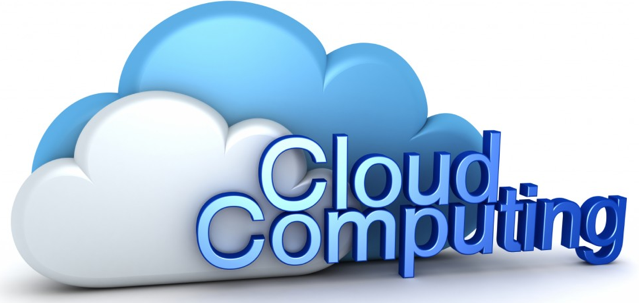 10 Trends for 2014-15
Investment in big data analytics on the rise (Chief Data Officers)
Collection and analysis of mobile device data increasing
Age of Context / Internet of Things - personal activity monitors
Predictive Analytics to take center stage
Data visualization  fosters a strong data analysis culture
Hadoop-based reliable HPC will gain stature
Analytics in the Cloud (Amazon Web Services, Microsoft Azure) enables scalable, fast, secure, cheap solutions
Smarter apps that use personal data and improve with experience
Use of unstructured internal and external (social media) will grow
Data privacy and security concerns will grow
Security and Privacy Issues
Ownership of data 
Responsibility for accuracy of data
Ethical practices - fair use of data
Security of data
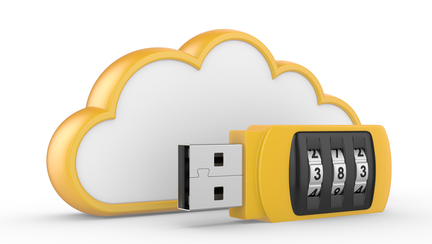 Questions?danny.silver@acadiau.ca